DERPT – NPE
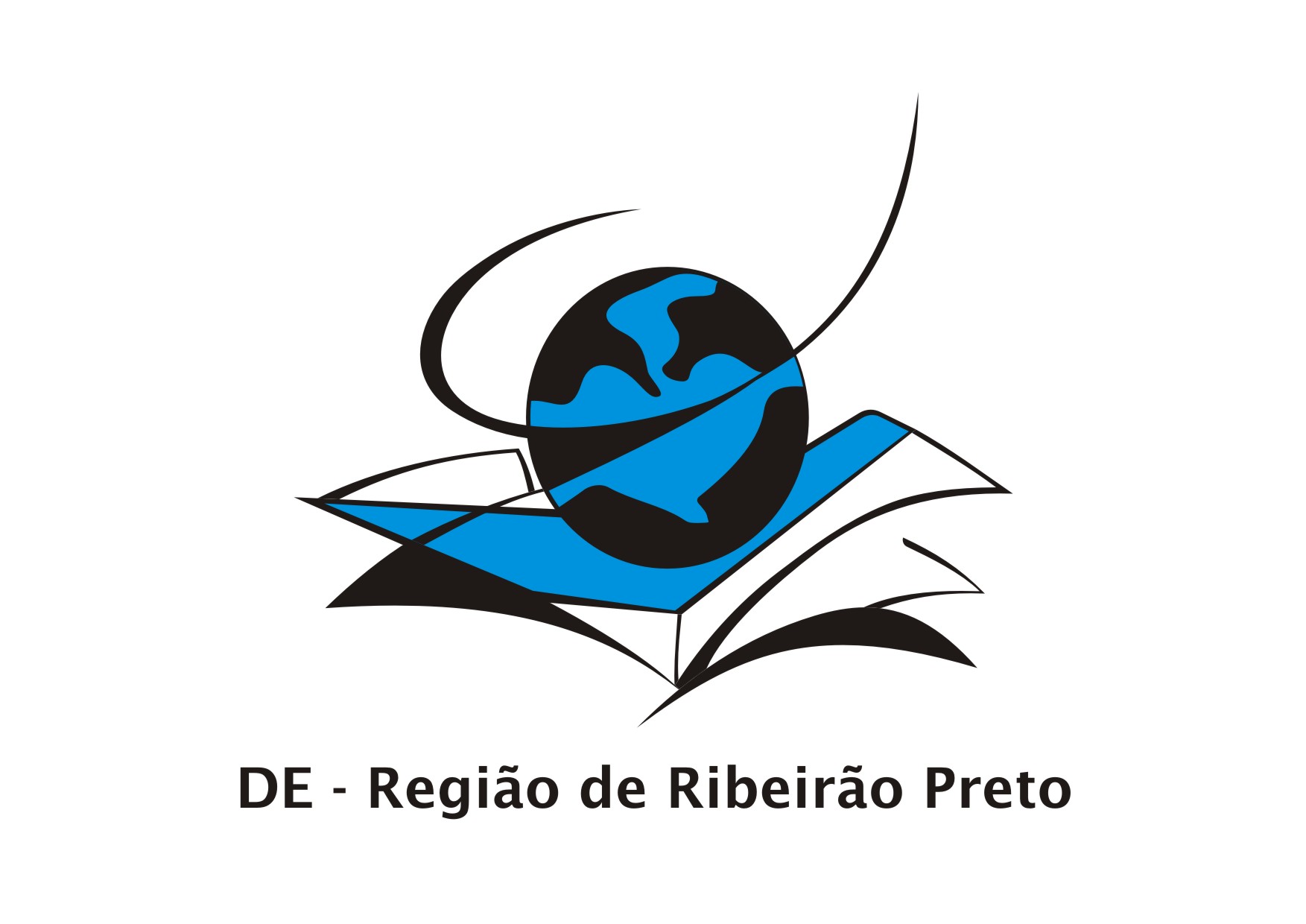 AÇÕES E ACOMPANHAMENTOS DESENVOLVIDOS PELO NÚCLEO PEDAGÓGICO NO 
1º SEMESTRE/2021
DECRETO Nº 64.187, DE 17 DE ABRIL DE 2019Reorganiza a Secretaria da Educação e dá providências correlatas
SEÇÃO XDas Diretorias de Ensino
Artigo 75 - Os Núcleos Pedagógicos, unidades de apoio à gestão do currículo da rede pública estadual de ensino, que atuam preferencialmente por intermédio de oficinas pedagógicas, em articulação com as Equipes de Supervisão de Ensino, têm as seguintes atribuições:
Artigo 75:
I - implementar ações de apoio pedagógico e educacional...II - orientar os professores, na implementação do currículo e na utilização de materiais didáticos e paradidáticos...III - avaliar a execução do currículo e propor os ajustes necessários...IV - acompanhar e orientar os professores em sala de aula, quando necessário...V - implementar e acompanhar programas e projetos educacionais da Secretaria...VI - identificar necessidades e propor ações de formação continuada de professores e de PCs...VII - participar da implementação de programas de formação continuada...VIII - acompanhar e apoiar reuniões pedagógicas realizadas nas escolas...XII – orientar...as atividades de educação especial e inclusão educacional...XIII - acompanhar o trabalho dos professores em suas disciplinas e as metodologias de ensino utilizadas...XIV - organizar o acervo de materiais e equipamentos didático-pedagógicos...XV - articular com o Centro de Gestão Pedagógica...e com as escolas a implantação e supervisão das salas de leitura;XVI - analisar os resultados de avaliações internas e externas e propor medidas para melhoria dos indicadores...
AÇÕES FORMATIVAS:
Formato: virtual e presencial;
Ferramentas utilizadas: e-mail, whatsApp, Teams; Meet; Zoom; Streamyard, Youtube... 
Temas: Acolhimento; Planejamento; Currículo; Adaptação Curricular; Educação Especial na perspectiva inclusiva; O papel formador do PC; Saúde Mental; Educação Socioemocional; Tecnologia; Ensino Híbrido; Recuperação e Aprofundamento; Habilidades Essenciais; Busca Ativa; Diário Digital; Novo Ensino Médio e Itinerários Formativos; Ensino Integral...
Público: Equipe Gestora, Supervisores de Ensino, PCNPs, Professores Coordenadores, Professores, Professores da Sala de Leitura; Professores de Sala de Recursos, Interlocutores, Proatec, Prof de Apoio Curricular PAC, Prof Orientador de Convivência POC, Prof Orientador de Estudos POE, Vices, Alunos, Municípios Parceiros, Educandário...
AÇÕES FORMATIVAS:
Formações elaboradas e executadas pelos PCNPs de acordo com a agenda CMSP:
59 ATPCs
Encontros Formativos:
123 encontros;
AÇÕES FORMATIVAS:
Congresso:
01 – Em andamento.
Acompanhamento presencial nas UEs: 
Janeiro: 00 (férias e recesso)
Fevereiro: 111
Março: 35 (De 15 a 31 teletrabalho e lockdown)
Abril: 01 (teletrabalho em revezamento); auxílio a vacinação de profissionais da Educação.
Maio: 29 (medida restritiva municipal. Período com maior nº de afastamento por problemas de saúde no NPE).
Junho: 24 (auxílio a vacinação de profissionais da Educação).
Acompanhamentos remotos: individuais e setores.
AÇÕES FORMATIVAS:
Curso: Todos Podem Aprender: Acessibilidade do Conhecimento e a Construção de uma sociedade Inclusiva – DERPT e CEIQ/USP 40h
80 cursistas 1ª edição (em andamento).
Cursos FNDE:
Programa Dinheiro Direto na Escola;
Programa Transporte Escolar;
Programa Competências Básicas.
AVALIAÇÕES:
AAP bimestral;
ADE diagnóstica;
SONDAGENS;
IDEB.
UM OLHAR SINGULAR PARA:
Salas de Recursos;
Classes Hospitalares;
Salas de Leitura;
Fundação Casa;
Sistema Prisional;
CEL;
Grêmio Estudantil;
PROATEC;
POE;
PAC;
PEI;
PEF.
PARCEIROS:
ADEVIRP
CEIQ/USP
FACULDADE DE ENFERMAGEM - USP
FUNDAÇÃO FEIRA DO LIVRO
APAE e AMA – Ribeirão Preto
BARÃO DE MAUÁ
Secretaria Municipal RP (concursos)
Programas e Projetos acompanhados:
MMR;
Projeto D&D;
Novo Ensino Médio;
Ler e Escrever; EMAI; Currículo em Ação;
Programa de Recuperação e Aprofundamento - Aprender Sempre;
PEI;
Inova Educação – Projeto de Vida, Eletivas e Tecnologia;
Projeto Educacional Online - ONG ImageMagica
Programas e Projetos acompanhados:
CONVIVA – Placon e Psicologia Viva (psicólogos na educação);
PNLD – análise, escolha, recebimento e utilização;
EJATEC;
GEDUC;
Programas MEC;
Estudantes Migrantes Internacionais/Itinerantes;
Relações Étnico Racial,
Embaixadores CMSP;
CUCO USP;
Programa Jovens Embaixadores – intercâmbio de 3 semanas nos Estados Unidos;
Programas e Projetos acompanhados:
Feira do Livro – Combinando Palavras e Recortando Palavras;
Projeto Marcas da Infância;
Projeto Educacional Online - ONG ImageMagica – fotografia;
Programa Aprender Valor 2;
Programa Alfabetização Ambiental;
Educação Ambiental;
Escola de Formação de Professores de Ciências da Natureza;
Educação para o Trânsito;
SAF – Síndrome Fetal Alcóolica;
Fórum de discussão dos direitos da pessoa com deficiência;
Programas e Projetos acompanhados:
Educação Especial na Perspectiva Inclusiva- estudos de casos;
Diversidade Sexual e de Gênero;
Jovem Senador – experiência parlamentar;
MasterClass – trabalhos com mentores e aprender mais sobre Física;
Isenção de Taxas em Vestibulares;
Dia do Desafio;
JESV – Jogos Escolares Virtuais do Estado de São Paulo;
Prevenção Gravidez na Adolescência e ISTs;
Visão do Futuro;
Prevenção em Saúde;
BNCC...
CONCURSOS:
Dança;
Concurso de Redação do Hospital do Amor de Barretos;
Feira Estadual de Ciências - FeCEESP;
Olimpíada de Língua Portuguesa;
Olimpíada de História e Cartografia;
Olimpíada de Neurociências;
Olimpíada de Astronomia;
Olimpíada de Química – USP;
Olimpíada de Matemática – OBMEP;
Olimpíada Nacional de Ciências – ONC;
EPTV na Escola...
CANAIS DE DIVULGAÇÃO E REPLICABILIDADE:
PADLET das PEIs – mural virtual de materiais da PEI - https://pt-br.padlet.com/paulatieko/cs6kld9akb9vjssu 
PADLET da Educação Inclusiva – mural virtual de materiais voltadas para a prática inclusiva - https://padlet.com/eederpt/materiaiseducacaoinclusiva 
PADLET da Sala de Leitura - https://padlet.com/priscyllatavares/w19qe9ewsj5ablq5 
PADLET de Língua Portuguesa - https://padlet.com/belcassanta/d6cxee302burrsal 
Drive para PCs – materiais de formação;
CANAIS DE DIVULGAÇÃO E REPLICABILIDADE:
Site do Núcleo Pedagógico - http://https//deribptnpe.wixsite.com/derptnpe 
Instagram - https://instagram.com/nucleopedagogico.ribpreto?utm_medium=copy_link 
Facebook - https://www.facebook.com/DERPTNPE 
Blog da Educação Inclusiva - https://educacaoespecialderibeiraopreto.blogspot.com/ 
Grupo de WhatsApp para compartilhamento de eventos e materiais...